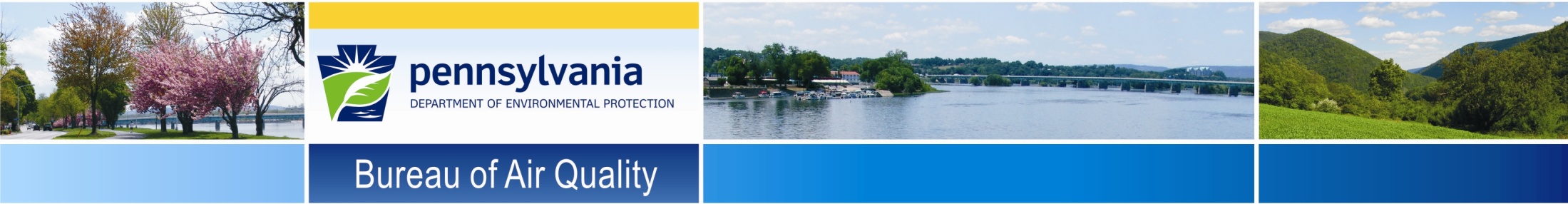 Additional RACT Requirements for Major Sources of NOx and VOCs: Final Rule(25 Pa. Code Chapters 121 and 129)RACT Overview and ImplementationPresentation
Patrick McDonnell, Acting Secretary
Tom Wolf, Governor
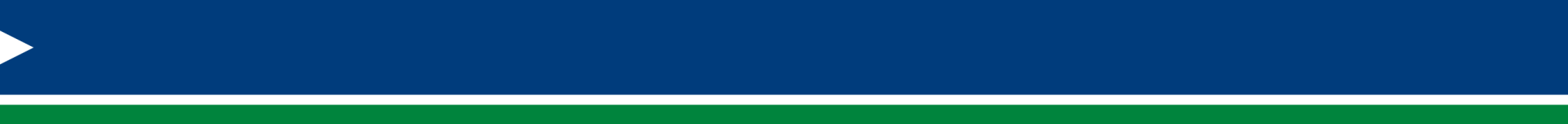 Purpose of the Final RACT II Rulemaking
On April 23, 2016, the Environmental Quality Board (EQB) promulgated  additional reasonably available control technology (RACT) requirements for major stationary sources of nitrogen oxides (NOx) and volatile organic compounds (VOCs). (See 46 Pa. B. 2036)

The definitions codified in 25 Pa. Code § 121.1 and substantive provisions in 25 Pa. Code §§ 129.96 - 129.100 are required under the Clean Air Act to implement the RACT requirements for the 1997 and 2008 8-hour ozone National Ambient Air Quality Standards (NAAQS).

This final rulemaking, hereafter referred to as “RACT II”, was submitted to the United States Environmental Protection Agency (EPA) in May 2016 for approval as a revision to the Commonwealth’s State Implementation Plan (SIP).
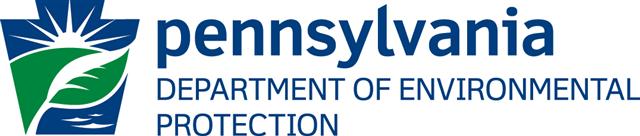 2
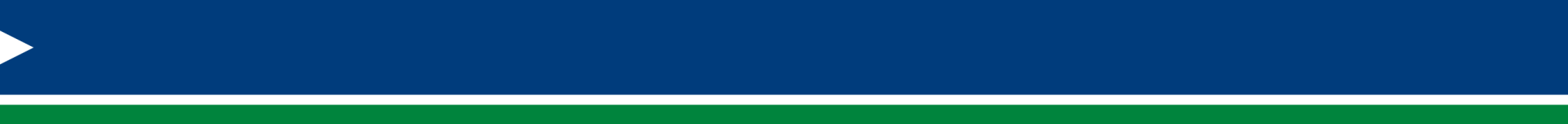 Purpose of the Final RACT II Rulemaking
RACT is defined by the EPA and EQB, as  “the lowest emission limitation that a particular source is capable of meeting by the application of control technology that is reasonably available considering technological and economic feasibility.”

RACT applies to major stationary sources of NOx and VOCs in designated ozone nonattainment areas and the Ozone Transport Region.

The RACT requirements promulgated in January 1994 in 25 Pa. Code §§ 129.91 - 129.95 continue to be applicable requirements (RACT I).
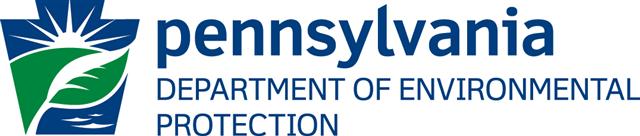 3
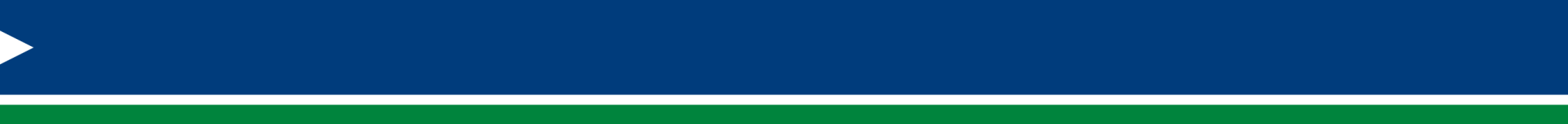 Re-evaluation of RACT
The CAA requires a re-evaluation of RACT each time EPA promulgates or revises the NAAQS for ozone. 

This re-evaluation of RACT is necessary because EPA revised the ozone NAAQS in 1997 and 2008.

On Oct. 1, 2015, EPA promulgated a revised ozone standard of 70 parts per billion (70 ppb).

A re-evaluation of RACT will be due to EPA as a SIP revision  within two years from the effective date of the final designations for the 2015 ozone NAAQS.
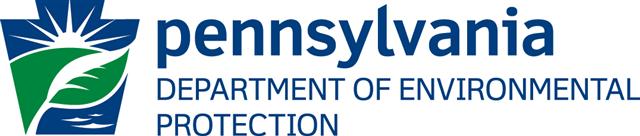 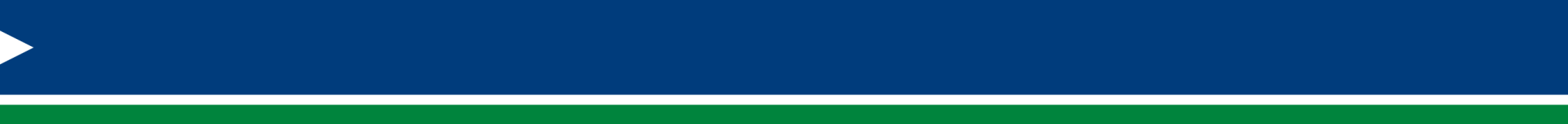 Overview of Final RACT II Regulation
Definitions –25 Pa. Code §121.1

 Revised definitions include:
CEMS—Continuous emissions monitoring system
Major NOx emitting facility
Major VOC emitting facility
Stationary internal combustion engine or stationary reciprocating internal combustion engine

New definitions include:
Process heater
Refinery gas
Regenerative cycle combustion turbine
Simple cycle combustion turbine
Stationary combustion turbine
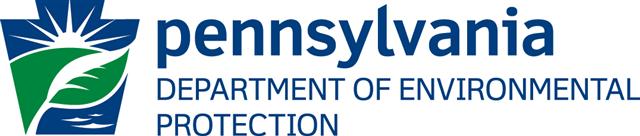 5
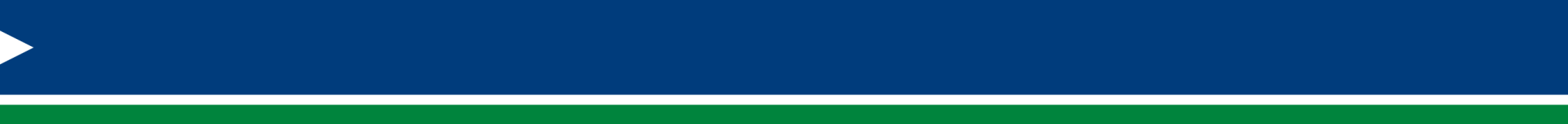 Overview of Final RACT II Regulation
25 Pa. Code §129.96 – Applicability

25 Pa. Code §129.97 – Presumptive RACT Requirements, RACT Emissions Limitations and Petition For Alternative Compliance Schedule

25 Pa. Code §129.98 – Facility-wide or System-Wide NOX Emissions Averaging Plan General Requirements 

25 Pa. Code §129.99 – Alternative RACT Proposal and Petition for Alternative Compliance Schedule 

25 Pa. Code §129.100 – Compliance Demonstration and Recordkeeping Requirements
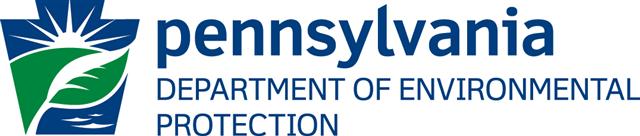 6
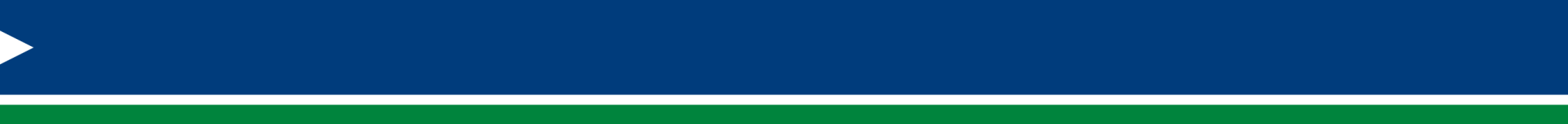 Final RACT II Regulation: Applicability
The RACT II regulation applies to any owner or operator of a “major NOx-emitting facility” or a “major VOC- emitting facility,” or both, that existed on or before July 20, 2012. [25 Pa. Code §129.96(a)]

Note that for facilities in the southeast region, the 25 tons per year (TPY) thresholds for NOx and VOC  do not apply for RACT II purposes.  The statewide RACT II applicability thresholds for NOx and VOC are 100 and 50 TPY, respectively. [25 Pa. Code §121.1] 

Due to Clean Air Act anti-backsliding provisions, the determinations made under RACT I still apply at the 25 TPY thresholds in the 5-county Philadelphia Area.
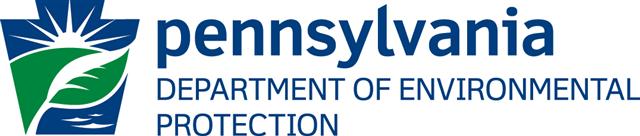 7
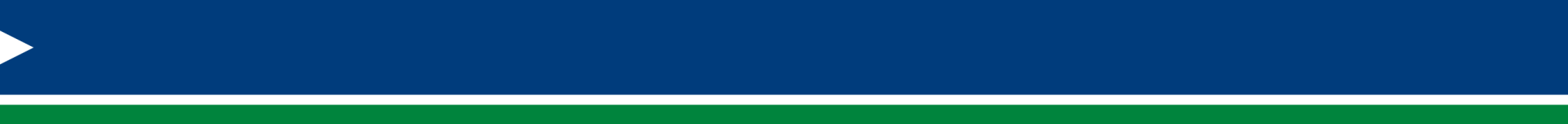 Final RACT II Regulation: Applicability
In accordance with 25 Pa. Code §129.96(d), an owner or operator of a facility seeking to become a minor facility for NOx and/or VOC to avoid RACT requirements must have practically enforceable emission limitations in a Plan Approval or Operating Permit issued by DEP before Jan. 1, 2017.

The RACT II regulation also applies to owners or operators modifying their facility after July 20, 2012, that result in the source or facility  meeting the definition of a “major NOx-emitting facility” or a “major VOC emitting facility,” or both.   The modification of the facility includes construction of new sources and/or modification of existing sources. [25 Pa. Code §129.96(b)]
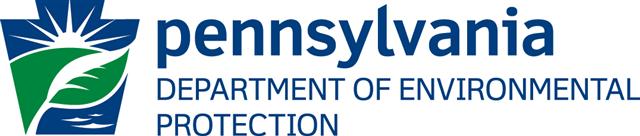 8
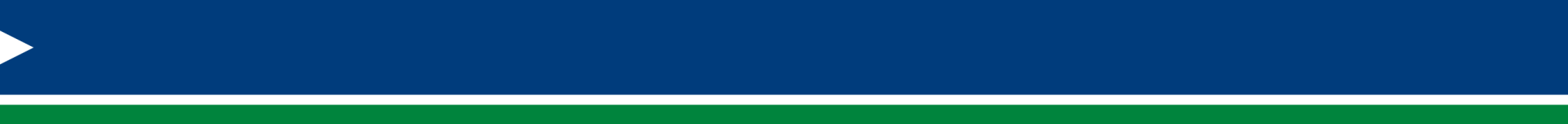 Final RACT II Regulation: Applicability
Owners and operators of facilities that are major facilities solely for NOx emissions are only subject to the NOx RACT requirements.  Likewise, owners and operators of facilities that are major facilities solely for VOC emissions are only subject to the VOC RACT requirements.  

The RACT II regulation applies as a “snapshot in time.”  RACT is evaluated for sources located at a major facility that existed on July 20, 2012.  New sources constructed after this date at a major facility are not subject to the RACT II requirements and do not require a RACT evaluation at this time.
In addition to best available technology (BAT) requirements, nonattainment new source review (NNSR) may also apply to the facility.
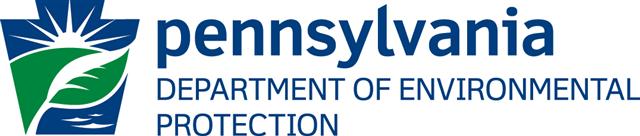 9
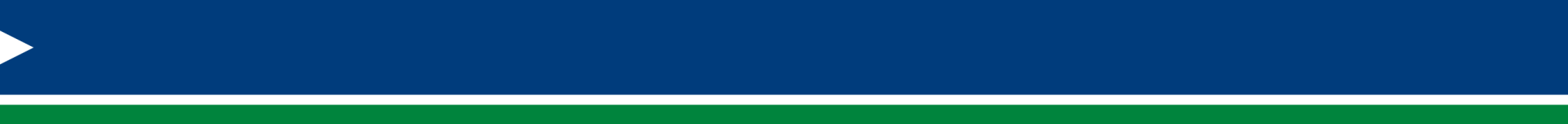 Final RACT II Regulation: Applicability
The RACT II regulation does not apply to the following:

Sources which are subject to regulations adopted to implement Control Technique Guidelines (CTG). [25 Pa. Code §§129.96(a) and (b)]

These regulations are codified in  25 Pa. Code §§ 129.51—129.52c, 129.54—129.69, 129.71—129.73, 129.75, 129.77, 129.101—129.107 and 129.301—129.310. 

Source that have a potential to emit (PTE) less than one ton of NOx and/or VOC, as applicable, on a 12-month rolling basis. [25 Pa. Code §129.96(d)]
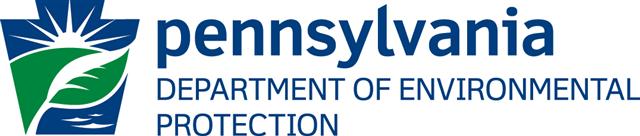 10
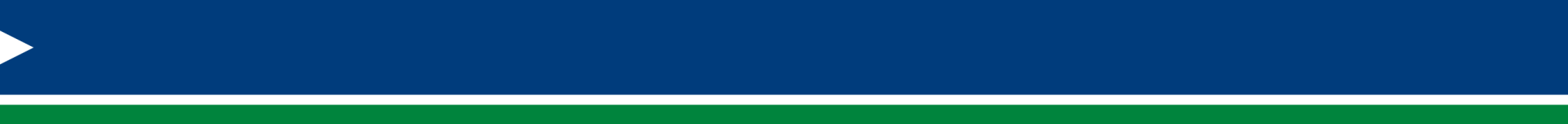 Final RACT II Compliance Options
An owner or operator must demonstrate compliance with the RACT II regulation by Jan. 1, 2017. [25 Pa. Code §129.97(a), §129.99(d)(4), and §129.100(b)]

An owner or operator subject to RACT II has three compliance options.
Compliance with presumptive RACT requirements and/or emission limitations.
Facility-wide or system-wide averaging for compliance with presumptive NOx emission limitations.
Case-by-case RACT determinations.

Sources that do not have a presumptive requirement or emission limitation require a case-by-case RACT evaluation. The RACT proposal must be submitted to DEP by Oct. 24, 2016. [25 Pa. Code §§129.99(b) and (c)]
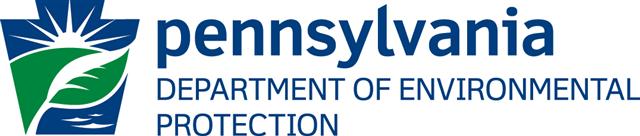 11
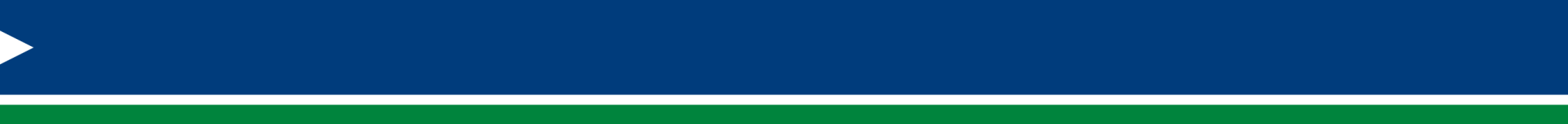 Presumptive RACT Requirements
The source categories below may comply with the RACT II regulation through the installation, maintenance, and operation of the source in accordance with manufacturer’s specifications and with good operating practices. [25 Pa. Code §129.97(c)]

NOx source with a PTE of less than 5 TPY NOx.
VOC source with a PTE of less than 2.7 TPY VOC.
Boiler or other combustion source rated < 20 million British Thermal Units per hour (MMBtu/hr).
Combustion turbine rated < 1000 brake horsepower (bhp).
Stationary internal combustion engine rated < 500 bhp.

The owner or operator of any source that requires a PTE restriction must have the restriction incorporated in a federally enforceable Plan Approval or Operating Permit before January 1, 2017.
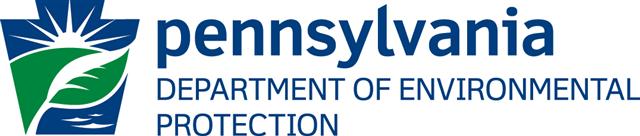 12
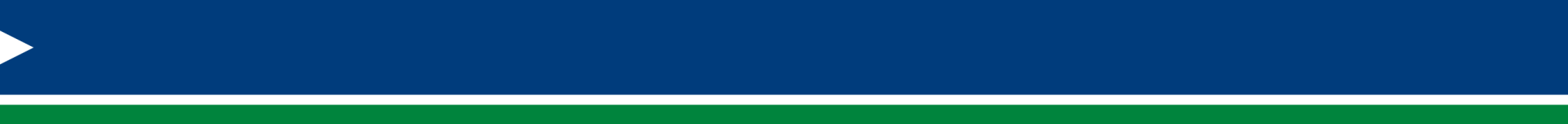 Presumptive RACT Requirements
The source categories below may comply with the RACT II regulation through the installation, maintenance, and operation of the source in accordance with manufacturer’s specifications and with good operating practices. [25 Pa. Code §129.97(c)]

An incinerator, thermal oxidizer or catalytic oxidizer used primarily for air pollution control. 
A fuel-burning unit with an annual capacity factor of less than 5%.
Emergency engine operating less than 500 hours per year.
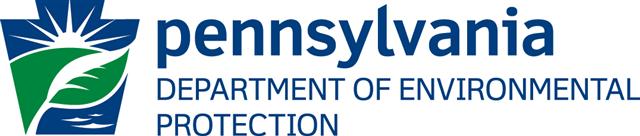 13
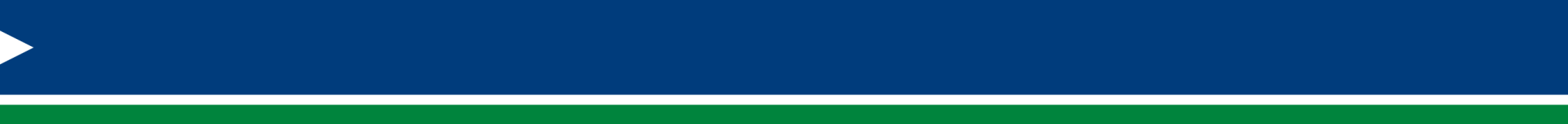 Presumptive RACT Requirements
Combustion units with a rated heat input equal to or greater than 20 MMBtu/hr and less than 50 MMBtu/hr must perform  a biennial tune-up in accordance with the Maximum Achievable Control Technology (MACT) procedures for boilers in 40 CFR 60.11223. [25 Pa. Code §129.97(b)]

There is a presumptive requirement for the installation, maintenance, and operation of the source in accordance with manufacturer’s specifications and with good operating practices with regard to VOC emissions for combustion units and other combustion sources. [25 Pa. Code §129.97(d)]

For municipal solid waste landfills, compliance with the applicable New Source Performance Standard (NSPS) (Subparts Cc or WWW) is presumptive RACT. [25 Pa. Code §129.97(e)]
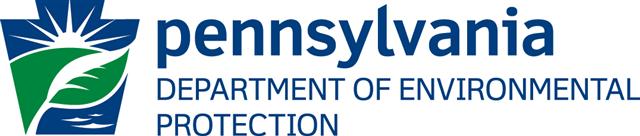 14
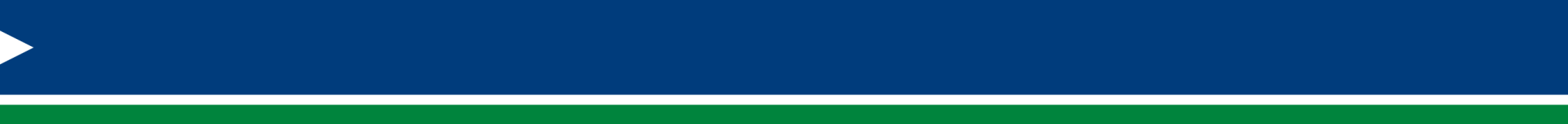 Presumptive NOx RACT Emission Limitations
There are specific presumptive RACT NOx emission limitations for the sources (with subcategorization) including, but not limited to, the sources listed below.  [25 Pa. Code §§129.97(f) and (g)]:
Municipal waste combustors.
Combustion units or process heaters with a rated heat input greater than or equal to 50 MMBtu/hr. 
Combined cycle or combined heat and power combustion turbines with a rated heat output equal to or greater than 1,000 bhp and less than 180 MW when firing natural gas, noncommercial gaseous fuel or fuel oil as specified in §129.97(g)(2)(i).
Combined cycle or combined heat and power combustion turbines with a rated heat output equal to or greater than 180 MW when firing natural gas, noncommercial gaseous fuel  or fuel oil as specified in §129.97(g)(2)(ii).
Portland Cement Kilns
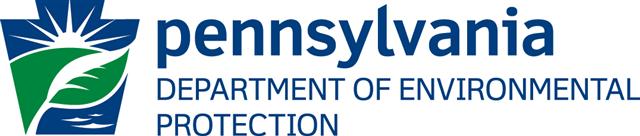 15
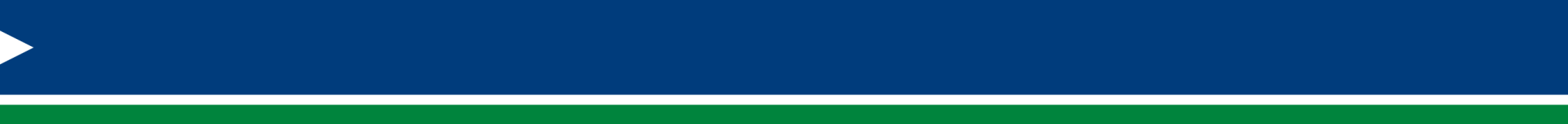 Presumptive VOC RACT Emission Limitations
There are specific presumptive RACT VOC emission limitations for sources (with subcategorization) including, but not limited to, the sources listed below. [25 Pa. Code §129.97(g)]:

Combustion turbines rated at greater than or equal to 1,000 bhp.

Stationary internal combustion engines rated at greater than or equal to 500 bhp.
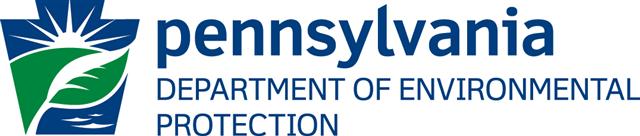 16
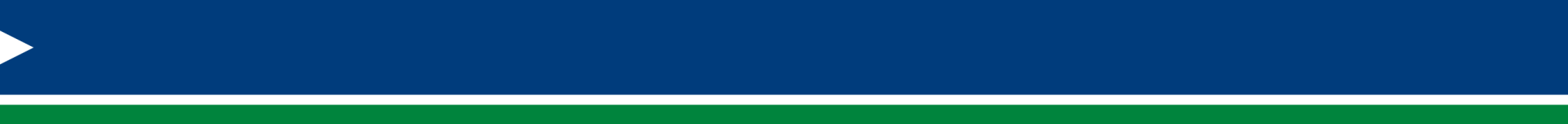 SNCR Considerations
If a coal-fired combustion unit has a selective noncatalytic reduction (SNCR) system, the SNCR must be operated when the temperature at the area of reagent injection is equal to or greater than 1600°F.  [25 Pa. Code §129.97(g)(1)(ix)]

The limit for coal-fired (including waste coal) circulating fluidized bed boilers (CFBs) is 0.16 lb/MMBtu heat input. [25 Pa. Code §129.97(g)(1)(vi)(A)]
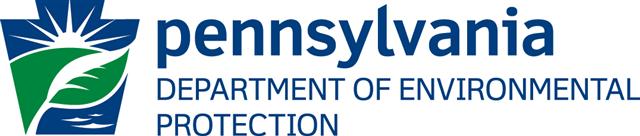 17
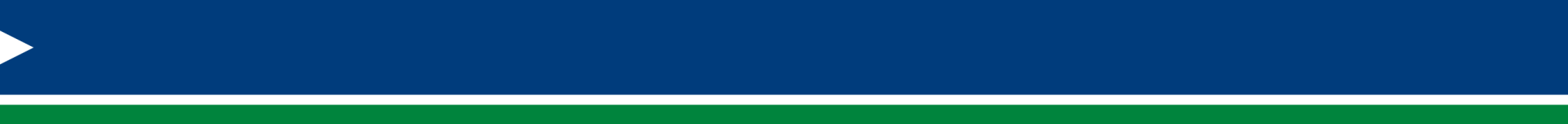 SCR Considerations
If a coal-fired combustion unit has a selective catalytic reduction (SCR) system, the unit must meet 0.12 lb NOx/MMBtu when operating with an inlet temperature greater than or equal to 600°F. [25 Pa. Code §129.97(g)(1)(viii)]

This means that large coal-fired units are subject to different presumptive NOx emission limitations depending on temperature at the SCR inlet.

The NOx limit for tangentially coal-fired units is 0.35 lb/MMBtu; the limit for other coal-fired units is 0.40 lb/MMBtu when the inlet temperature is under 600°F. [25 Pa. Code §§129.97(g)(1)(vi)(B) and (C)]
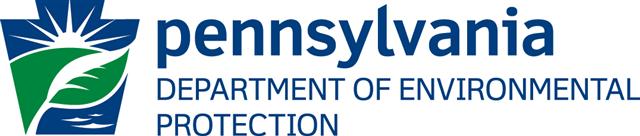 18
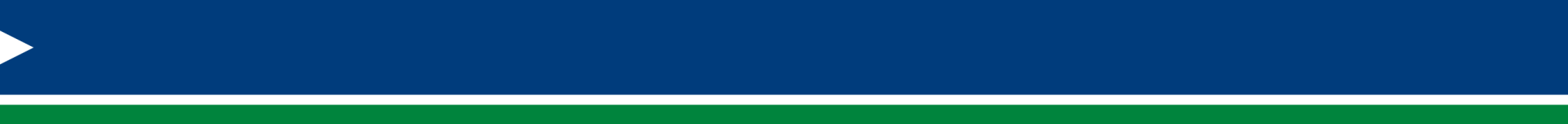 Petition for Alternative Compliance Schedule
If an owner or operator is proposing to install a control device to meet a presumptive RACT emission limitation, the owner or operator may petition the DEP for an alternate compliance schedule to go beyond the Jan. 1, 2017 compliance deadline. [25 Pa. Code §129.97(k)]

The petition cannot be used to extend the deadline for compliance demonstration, such as stack testing, when installation of an air cleaning device is not proposed by the owner or operator.

The petitions must be submitted to the appropriate DEP regional offices by Oct. 24, 2016. [25 Pa. Code §129.97(k)(1)(i)]
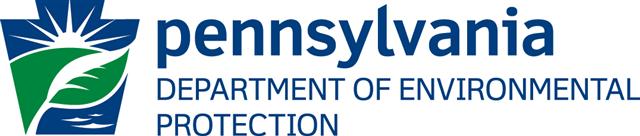 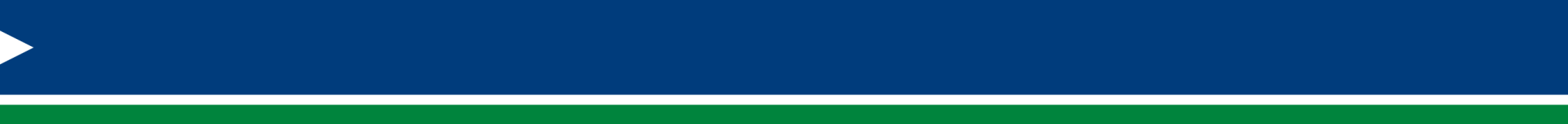 Petition for Alternative Compliance Schedule
The alternative compliance schedule approved by DEP through the petition process must be incorporated in a federally enforceable plan approval or operating permit. [25 Pa. Code §129.97(k)(2)(v)]

The owner or operator may submit an application for Plan Approval or  Operating Permit simultaneously with the petition.
 
The DEP may act on the petition prior to or simultaneously with the issuance of a plan approval or operating permit.

The alternative compliance schedule deadline may be up to three years from the date DEP approves the petition. [25 Pa. Code §129.97(k)(2)(v)]
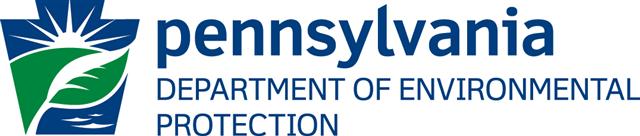 20
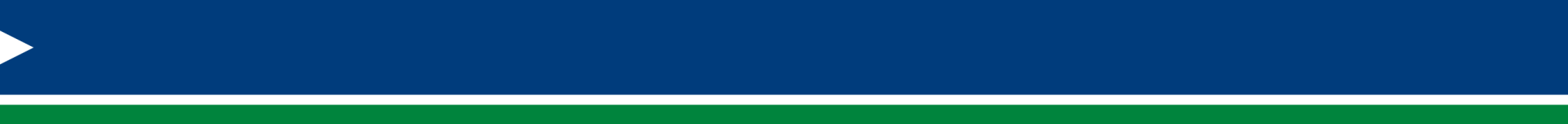 Petition for Alternative Compliance Schedule
The petition must include the following elements [25 Pa. Code §129.97(k)(2)]:

A description of each source.
A description of each proposed air cleaning device.
A schedule containing proposed interim dates for completing each phase of the project.
A proposed date for the submittal of a plan approval or operating permit modification application (if not submitted with the petition).
Proposed interim emission limitations.
Proposed final compliance date.
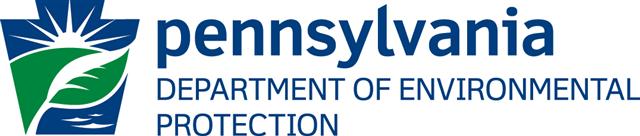 21
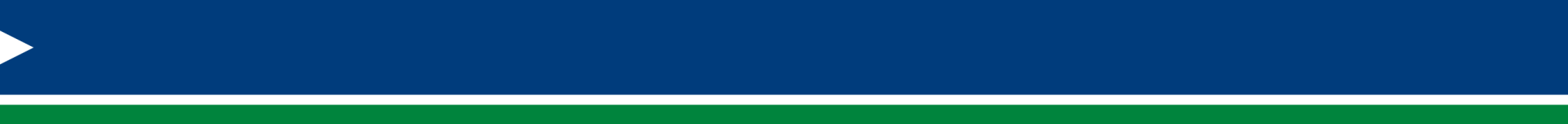 NOx Emission Averaging Plans
The owner or operator of a major NOx-emitting facility that has at least one source that cannot meet a presumptive NOx emission limitation may submit an averaging plan for NOx emissions across the facility or multiple system-wide facilities. [25 Pa. Code §129.98(a)]

System-wide averaging must be among sources under common control of the same owner or operator within the same ozone nonattainment area. [25 Pa. Code §129.98(a)]

For NOx RACT averaging plan purposes, all areas designated as attainment for the 2008 8-hour ozone NAAQS will be considered in the same ozone nonattainment area.

The averaging plans must be submitted to the appropriate DEP regional office by Oct. 24, 2016. [25 Pa. Code §129.98(b)]
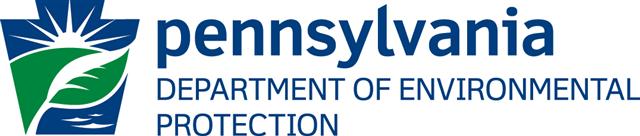 22
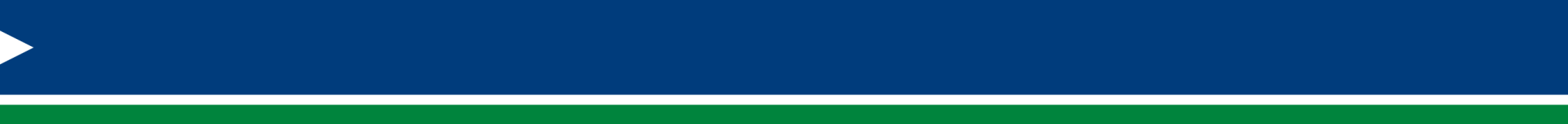 NOx Emission Averaging Plans
The averaging plan must show that the actual mass of NOx emissions over a 30-day rolling period are no greater than what the total mass of NOx emissions would have been for each source in the plan using presumptive RACT emission limitations and actual heat input/power output over the 30-day rolling period. [25 Pa. Code §129.98(e)]

Any source in the plan that is subject to a more stringent NOx emission standard than presumptive RACT will have the more stringent standard used in the calculation. [25 Pa. Code §129.98(e)]

Averaging of sources using RACT emission limits determined on a case-by-case basis must be proposed as part of the alternative RACT proposal under 25 Pa. Code §129.99.
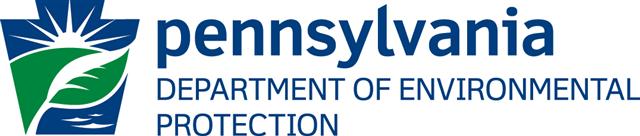 23
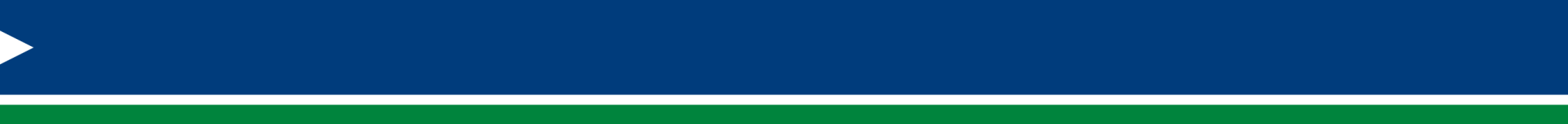 NOx Emission Averaging Plans
Sources without CEMS may be included in the averaging plan provided an adequate compliance demonstration could be conducted to ensure that the cumulative actual emissions will be less than the cumulative allowable emissions at all times. 

The acceptability of such a plan will depend on the variability of the NOx emissions from the sources proposed to be included in the plan.

There may be more frequent stack testing and more rigorous periodic monitoring requirements required.
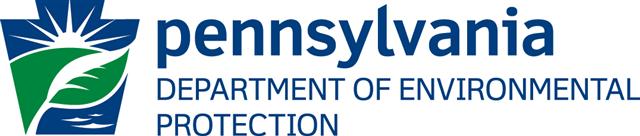 24
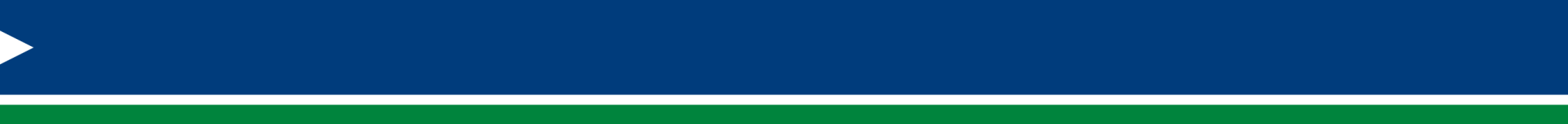 NOx Emission Averaging Plan Example
25
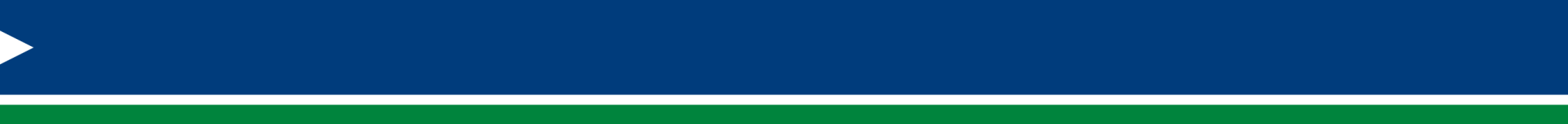 NOx Emission Averaging Plan Example (EGUs)
26
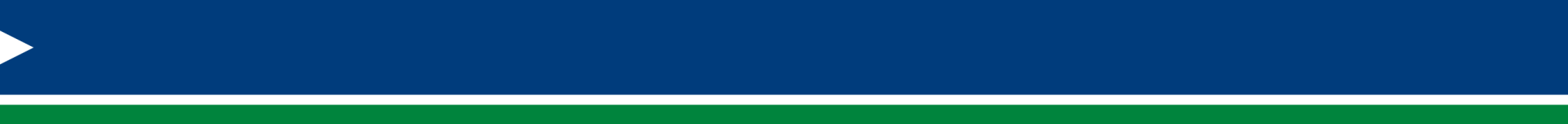 Case-By-Case RACT Evaluations
Owners and operators of sources that cannot meet presumptive RACT requirements or emission limitations and are not included in an emission averaging plan will be required to evaluate RACT requirements on a case-by-case basis for NOx and/or VOCs. [25 Pa. Code §129.99(a)]

Owners and operators of sources that are subject to the RACT  II regulation but do not have presumptive RACT requirements for the sources must evaluate RACT requirements on a case-by-case for NOx and VOCs as applicable. 
A NOx RACT evaluation is not required if the source has a PTE of < 5.0 TPY. [25 Pa. Code §129.99(b)]
A VOC RACT evaluation is not required if the source has a PTE of < 2.7 TPY. [25 Pa. Code §129.99(c)]
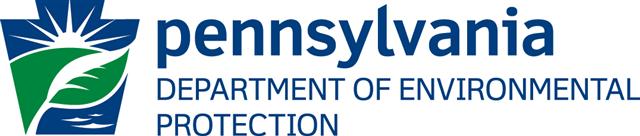 27
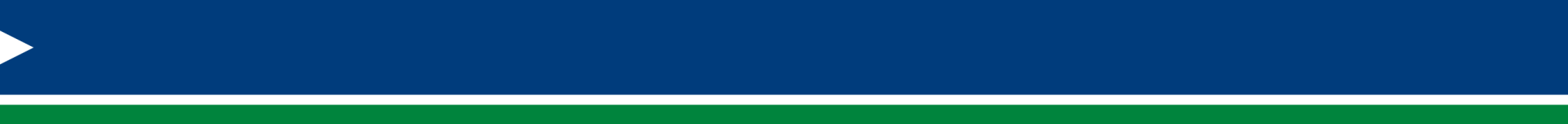 Case-By-Case RACT Evaluations
Case-by-case RACT proposals must be submitted to appropriate regional offices by Oct. 24, 2016. [25 Pa. Code §129.99(d)(1)]

The owner or operator must complete the implementation of the case-by-case RACT by Jan. 1, 2017. [25 Pa. Code §129.99(d)(4)]
 If an owner or operator is going to install a control device as part of case-by-case RACT, the owner or operator may petition the department for an alternate compliance schedule. [25 Pa. Code §129.99(i)]
The procedure is identical to the alternate compliance schedule procedure for presumptive RACT, including interim RACT emission limitations.
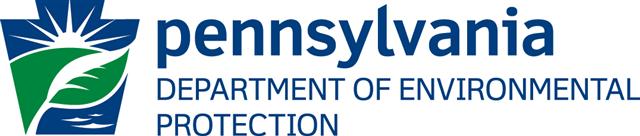 28
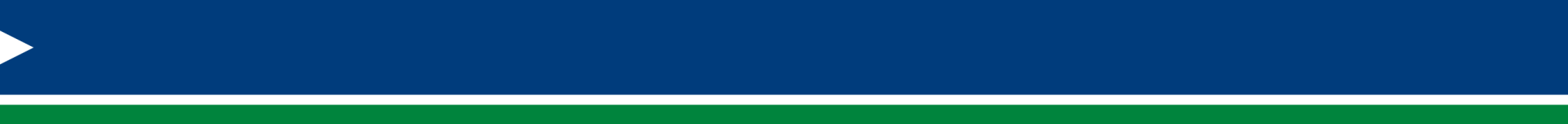 Case-By-Case RACT Evaluations
The owner or operator must complete the implementation of the case-by-case RACT by Jan. 1, 2017. [25 Pa. Code §129.99(d)(4)]

If an owner or operator proposes to permanently remove a subject source from operation, the final compliance date will be determined on a case-by-case basis and may be longer than 3 years from petition approval. [25 Pa. Code §129.99(i)(2)(v)]

The case-by-case RACT proposal shall be submitted in accordance with procedures in the case-by-case RACT requirements in 25 Pa. Code §§ 129.92(a)(1)—(5), (7)—(10) and (b). [25 Pa. Code §129.99(d)(1)]
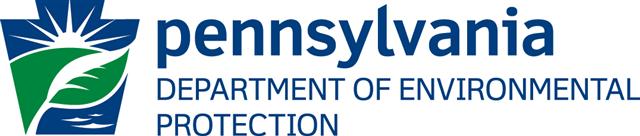 29
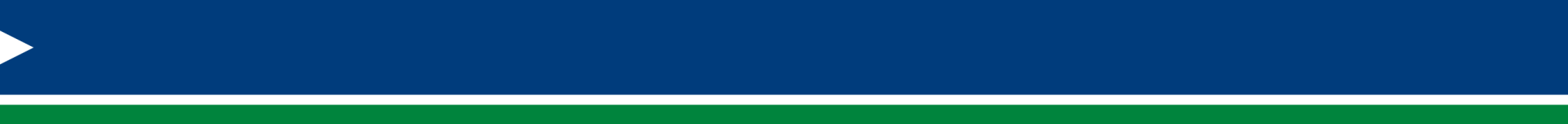 Case-By-Case RACT Evaluations
The case-by-case RACT proposal shall include interim dates for the issuance of purchase orders, start and completion of any process, technology and controls, and the completion of any testing. [25 Pa. Code §129.99(d)(5)]

The proposal must also include testing, monitoring, recordkeeping, and reporting requirements to show compliance with the proposed case-by-case RACT. [25 Pa. Code §129.99(d)(6)]
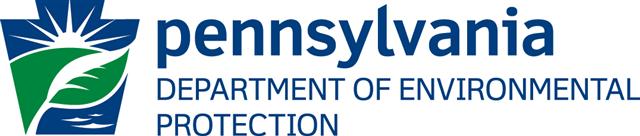 30
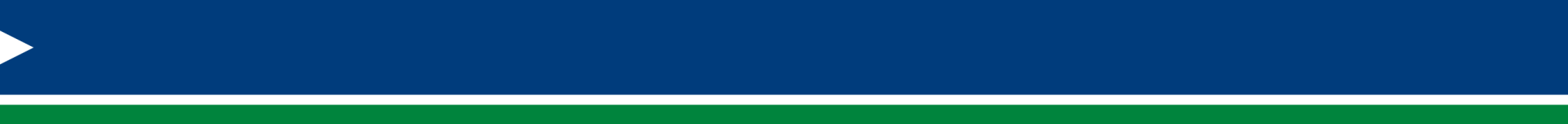 Case-By-Case RACT Evaluations
The owner or operator must use a top-down analysis to determine case-by-case RACT, taking into account technological and economical feasibility.
Cost-effectiveness benchmarks
There are no bright-line numbers that are appropriate in every situation.
The presumptive RACT benchmarks are $2,800/ton NOx and $5,500/ton VOC.
The RACT II preamble notes that a 25% buffer to the cost-effectiveness will not change the presumptive RACT determinations.  This increases the presumptive benchmarks to $3,500/ton NOx and $7,000/ton VOC.
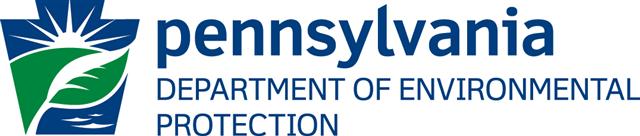 31
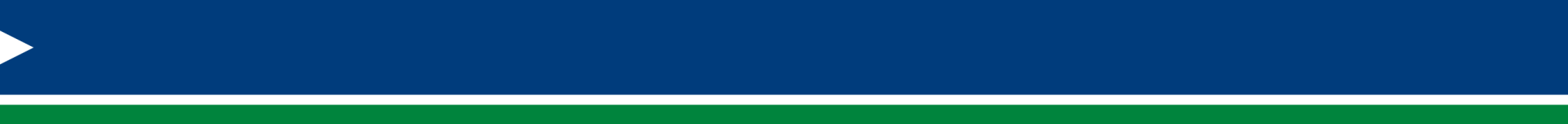 Case-By-Case RACT Evaluations
The cost benchmarks for presumptive NOx RACT used by other states are as follows:

Wisconsin:  $2,500 per ton NOx
Illinois:  $2,500 - $3,000 per ton NOx
Maryland: $3,500 - $5,000 per ton NOx
Ohio:  $5,000 per ton NOx
New York:  $5,000 - $5,500 per ton NOx
New Jersey:  Did not consider any cost benchmark.  Costs of over $20,000 per ton NOx were considered reasonable for some source categories.
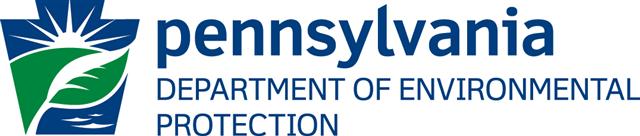 32
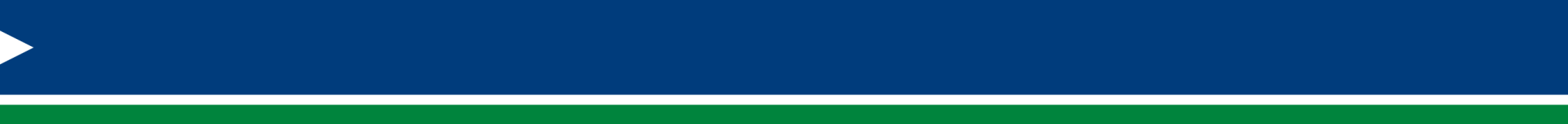 Case-By-Case RACT Evaluations
If approved, the case-by-case RACT requirements and/or emission limitations must be included in a Plan Approval or Operating Permit. [25 Pa. Code §129.99(f)]

The issued Plan Approval or Operating Permit modification will be submitted to EPA as a SIP revision. [25 Pa. Code §129.99(h)]

The public notice must clearly indicate that the final RACT determinations will be submitted to EPA as SIP revisions.
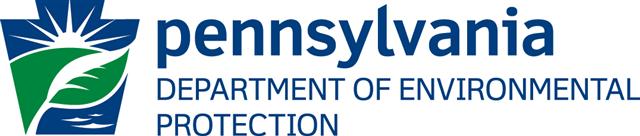 33
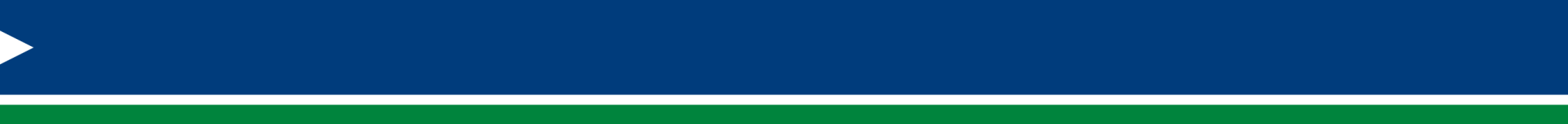 Compliance Demonstration
The owner or operator of a source subject to RACT must satisfactorily demonstrate compliance with all applicable RACT requirements and/or emission limitations. [25 Pa. Code §129.100(a)]

All records must be retained for five years and made available to the department or approved local air pollution control agency upon request. [25 Pa. Code §129.100(i)]

The owner or operator of a source exempted from RACT based on PTE must maintain records to demonstrate that the source’s PTE is below the applicable threshold. [25 Pa. Code §§129.100(e) and (f)]
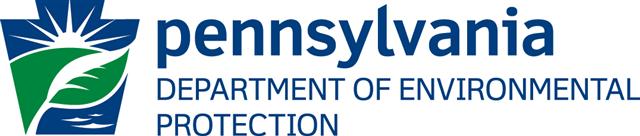 34
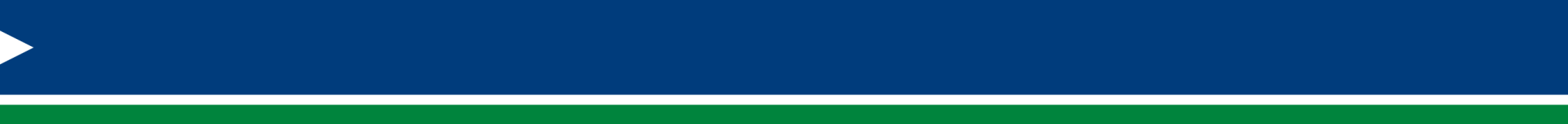 Compliance Demonstration with CEMS
The owner or operator of a source with CEMS shall show compliance with the presumptive RACT emission limitations on a 30-day rolling average basis. [25 Pa. Code §129.100(a)]

A 30-day rolling average for combustion units is expressed as the total sum of emissions, in lbs, divided by the total sum of heat input, in MMBtu, over the current operating day and previous 29 operating days. [25 Pa. Code §129.100(a)(1)(i)]
This is a different calculation than the 30-day rolling average calculation normally applied to CEMS.
Existing emission standards and associated compliance demonstration requirements will remain in place.

A 30-day rolling average for turbines is calculated in the same manner as currently applied to CEMS.
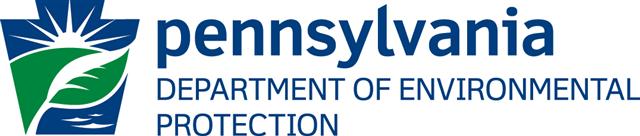 35
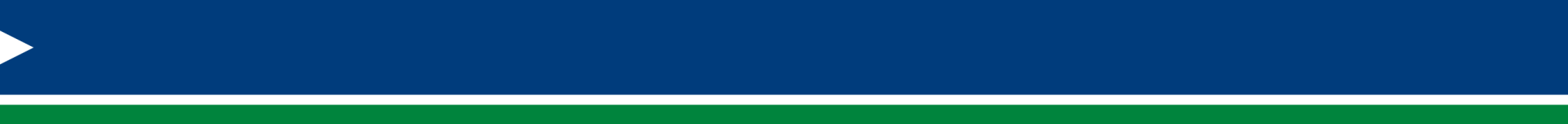 Compliance Demonstration with CEMS
The clinker production rate for Portland cement kilns is calculated in accordance with 40 CFR 63.1350(d). [25 Pa. Code §129.100(a)(2)]

Compliance with the presumptive NOx RACT emission limitation for municipal waste combustors with CEMS shall be shown as a daily average, calculated in the same manner as currently applied to CEMS. [25 Pa. Code §129.100(a)(3)]
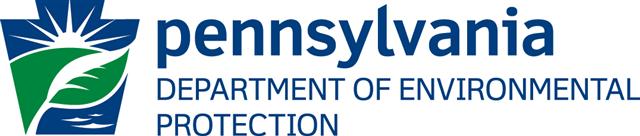 36
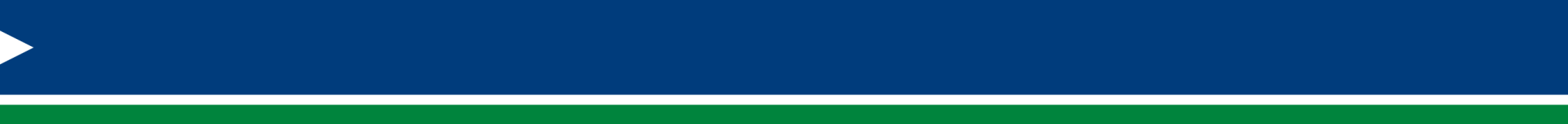 Compliance Demonstration without CEMS
The owner or operator of a source without CEMS shall show compliance with the presumptive RACT emission limitations with a department-approved emissions source test that meets the requirements of Chapter 139. [25 Pa. Code §129.100(a)(4)]

The testing shall be conducted at least once in each 5-year calendar period. [25 Pa. Code §129.100(a)(4)]
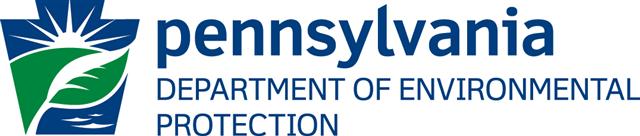 37
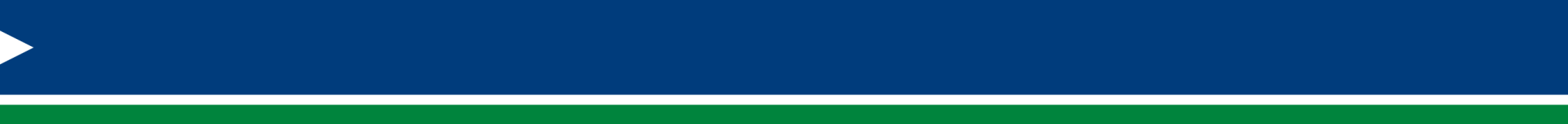 Stack Test Waiver
The owner or operator of a source without CEMS that has conducted a source test for the applicable pollutant on or after April 23, 2015, may submit a request for a waiver of stack testing requirements to the department. [25 Pa. Code §129.100(c)]

The waiver requests must be submitted to the appropriate regional offices by Oct. 24, 2016.
The stack test must show compliance with the applicable RACT emission limitations.
The owner or operator must receive written approval of the waiver from the department.
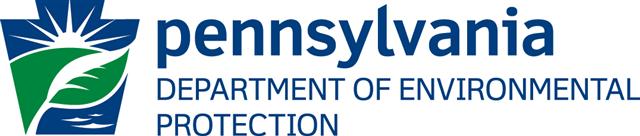 38
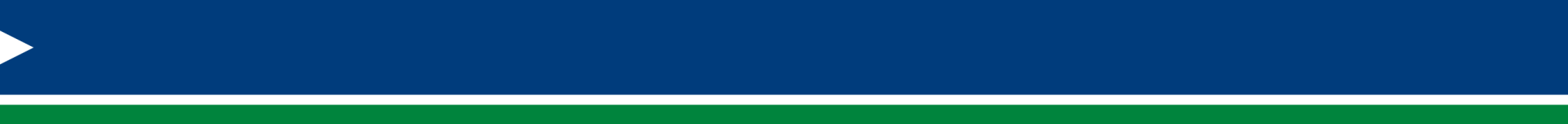 Emission Reduction Credits
In accordance with 25 Pa. Code §127.206(c), emission reduction credits (ERCs) shall be proportionally reduced prior to use in a Plan Approval in an amount equal to the reductions that the generating facility is or would have been required to make in order to comply with new RACT requirements which apply to the generating facility after the ERCs were created.

ERCs that have been used in a Plan Approval or will be used in a Plan Approval by no later than Jan. 1, 2017 for a new source or modification of a existing source will not be affected by the new RACT requirements.
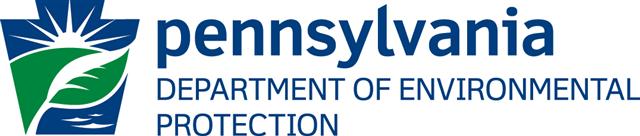 39
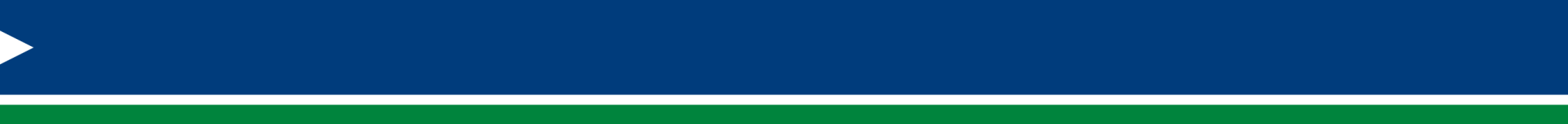 Frequently Asked Questions
A frequently asked questions (FAQ) document regarding implementation of the RACT II regulation has been prepared. 

FAQ includes responses to questions from owners / operators and consultants raised to the department.

The FAQ document will be available on the department’s website to provide guidance to the regulated community and to ensure consistent implementation of the RACT II regulation throughout the Commonwealth. This document will be updated periodically to address additional implementation issues.
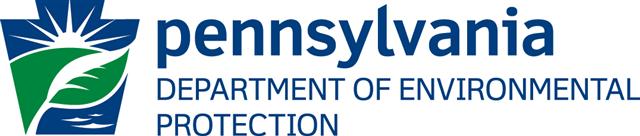 40
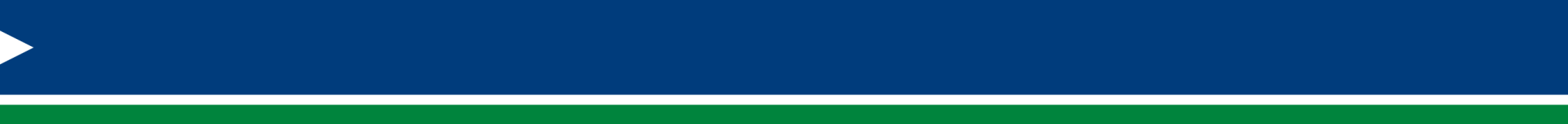 Questions and Answers
Question:  Can an owner or operator take a heat input or power output permit restriction on a source in order to avoid tighter presumptive emission limitations?  Is a heater limited by permit to be under 50 MMBtu/hr (but capable of burning more) subject to presumptive RACT for sources over 50 MMBtu/hr. 

DEP Response:  A permit restriction on heat input or power output is not sufficient.  Any de-rating of a source must be physical and permanent for the purposes of presumptive RACT emission limitations.  The de-rating of the source must be included in a  DEP-issued  operating permit before Jan. 1, 2017. Any physical change would trigger NSR applicability analysis.
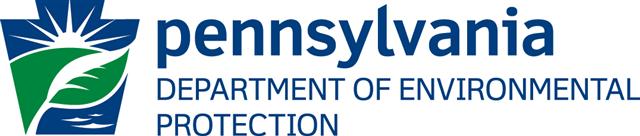 41
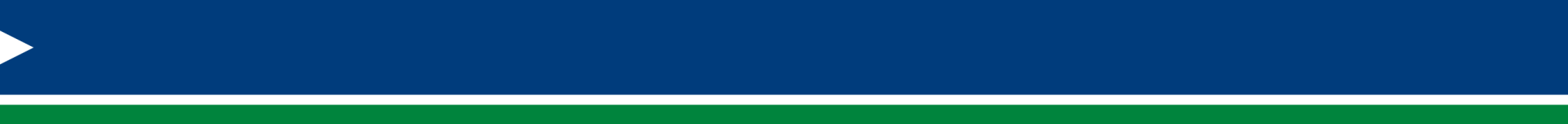 Questions and Answers
Question:   If a facility wants to take a permit limit below the RACT NOx and/or VOC applicability  threshold, will the limit need to be federally enforceable by Jan.1, 2017?  What happens if an amended operating permit incorporating a limit is not issued final by Jan. 1, 2017? 

DEP Response:  In accordance with 25 Pa. Code §129.96(d), an owner or operator of a facility seeking to become a minor facility for NOx and/or VOC to avoid RACT II requirements must have practically enforceable emission limitations in a  DEP-issued plan approval or operating permit before Jan. 1, 2017.  After this date, the owner or operator of a major NOx and/or VOC facility is required to be in compliance with the RACT regulation.
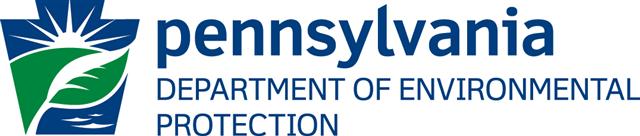 42
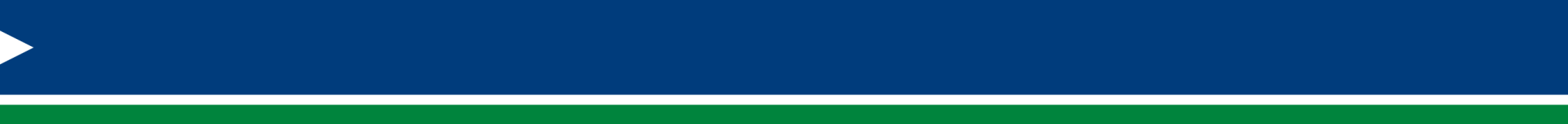 Questions and Answers
Question:   If the owner/operator of an affected source elects to comply with a presumptive RACT requirement of 5 tpy of NOx PTE, must the federally enforceable 5 tpy limit be incorporated in a permit by Jan 2017? 

DEP Response:  If a source has a NOx PTE of greater than 5 TPY, then the owner or operator must have a federally enforceable 5 TPY limit by January 1, 2017 in order to fall into that presumptive NOx RACT requirement category.  However, if the source has a natural or uncontrolled PTE of 5 TPY or less, then a specific NOx emission limitation is not required.  In this case, the owner or operator would need to keep records of the PTE calculation for the source and those records must be made available to the Department upon request.
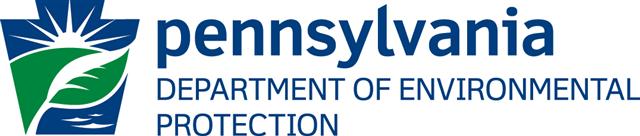 43
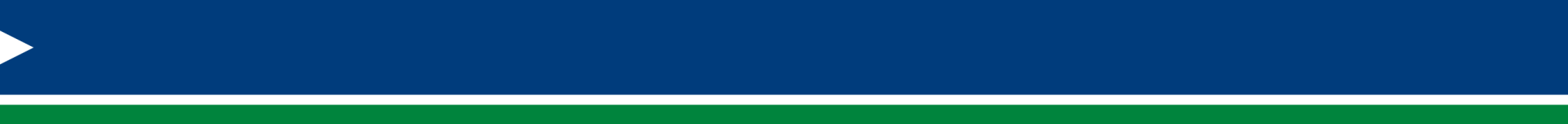 Questions and Answers
Question:   If the owner or operator of a major facility wants to be a minor facility by reducing emissions from one or more sources and bring down facility TPY emissions below major source thresholds, how would the new limits (or limitations) be established in revised Operating Permits, by minor modification administrative amendment, or significant modification? 

DEP Response:  PTE restrictions may be incorporated into the permit through the minor modification or significant modification permitting procedures, as appropriate. The Administrative Amendment process cannot be used to incorporate these restrictions.  Additionally, if a plan approval is to be issued for other reasons, the PTE restrictions will be incorporated into the plan approval.
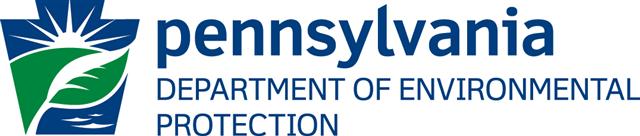 44
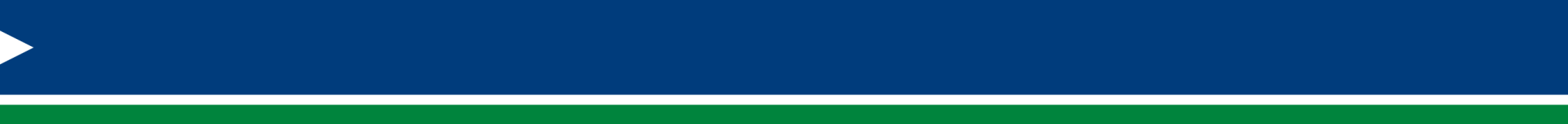 Questions and Answers
Question:   Does an owner or operator of units which  operate as backup units under the 5% annual capacity factor limit in 25 Pa. Code  §129.97(c) need to have that limitation established as an enforceable permit limit prior to the January 2017 compliance date of the rule?
 
DEP Response:  The owner or operator of backup units opting to operate under the 5% annual capacity factor to meet the presumptive RACT requirements prescribed in §129.97(c) is not required  to include the 5% annual capacity factor limit as an enforceable permit in the operating permit prior to the compliance date of the rule, which is Jan. 1, 2017.  However, if such a unit is found to be operating in excess of the 5% annual capacity factor after the compliance date of Jan. 1, 2017, the unit will not be in compliance with the RACT final-form regulation.
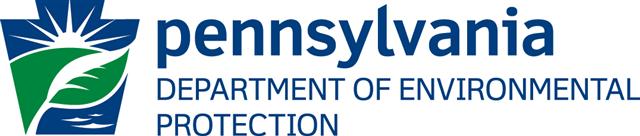 45
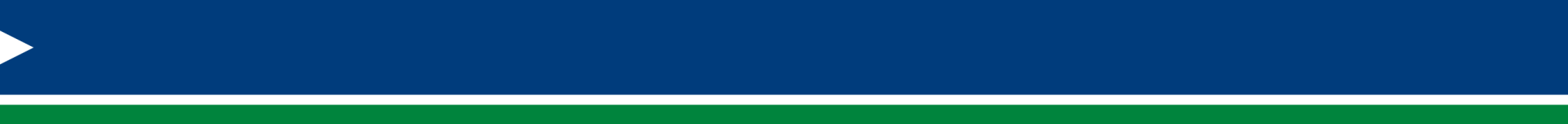 Questions and Answers
Question:  Is stack testing required for a fuel expected to represent more than 1% of the unit’s annual fuel consumption?
 
DEP Response:  Yes.  Stack testing is required for a fuel expected to represent more than 1% of the unit’s annual fuel consumption.

Question:   Can a NOx averaging plan include only a particular group of NOx sources in lieu of all NOx sources in a facility?

DEP Response:  The provisions of 25 Pa. Code §129.98 can be applied system-wide, facility-wide, or to a subset or smaller group of sources within a system or facility.
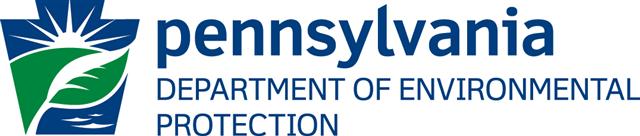 46
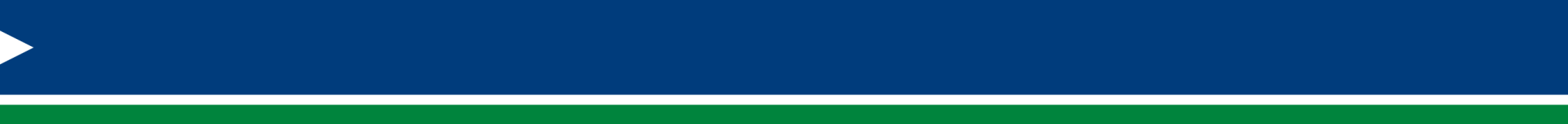 Questions and Answers
Question:  What changes must the owners or operators of applicable sources with department-certified CEMS make to demonstrate compliance with the rule?
 
DEP Response:  A monitoring plan must be submitted in the department’s CEM Data Processing System (CEMDPS) by the owner or operator of the facility.  The monitoring plan should include any new emission and data availability standards required by the rule.
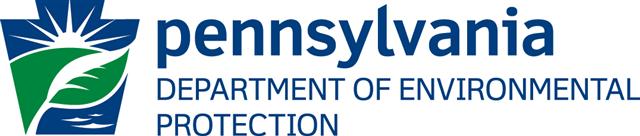 47
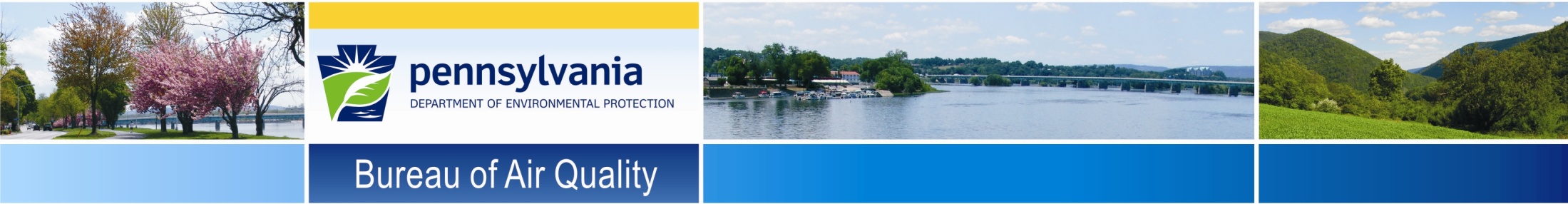 Krishnan Ramamurthy
Chief, Division of Permits
717-783-9476
kramamurth@pa.gov
48